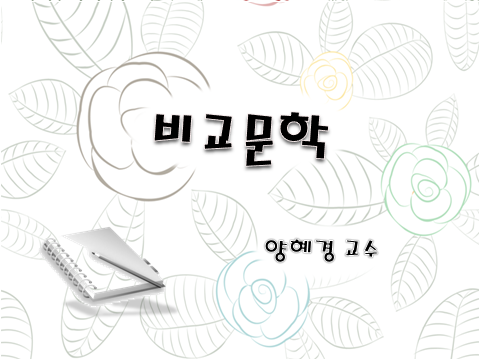 Ⅲ. 비교문학의           역사와 현황
비교문학
Ⅲ. 비교문학의 역사와 현황
낭만주의와 문학적 세계주의
1
비교문학의 기원
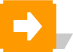 헤르더, 괴테, 레싱, 실레겔 형제 등 독일 낭만파와 프랑스의 스따알부인의 국민문학적 개념과 초국가적인 세계주의 의식을 그 최초의 시도로 봄
바이스슈타인
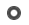 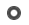 비교문학의 선사시대, 즉 국민문학 개념의 확립과 그것의 초국가적인 확대에 따른 문학과 사회 및 사상을 관련시켜 그 유사성만을 추구하는 이른바, 비교문학의 초기단계를 가리킴
비교문학
Ⅲ. 비교문학의 역사와 현황
낭만주의와 문학적 세계주의
1
헤르더와 초국가적 시야
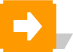 보알로의 반대론자로서‘미’의 이상은 시간과 공간에 따른 필연적인 변화가 있다고 주장한 생떼브르몽과 같은 사고방식의 역사적 색채를 띠고 전진의 개념과 결부된 「오시안과 고대민족의 가요에 관한 왕복서간」 에서 헤르더는 어느 한 민족이나 습관을 고찰할 때, 자국의 상황만으로 한정해서는 안 된다고 함
인간은 본래 하나의 우주를 내부에 가지고 있고, 개인도 만인을 위해서 존재한다며 모든 인간은 통일성을 희구하고 있고, 그것이 소위 이성, 정의, 선의, 세계성이 된다고 함
헤르더는 문학사를 지역 ․ 시대 ․ 시인이라는 몇 가지 양식을 지닌 문학의 발생 ․ 성장 ․ 변천 ․ 쇠퇴 속에 나타나는 ‘통일체’로서 파악
민족시가의 재생된 힘’을 바탕으로 문학사를 확립할 것을 주장한 헤르더는 국민문학사의 연구를 전진시키는 한편, 초국가적인 시야로 문학의 소타 근본을 확립시켜 놓은 것이라 한 헤르더의 이상은 낭만적 사고에서나 충족될 것이며, 그의 고정관념은 기호 ․ 풍토 ․ 종족 ․ 사회환경 따위의 결정론에 근거하고 있음은 웰렉이 지적한 바와도 같음
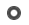 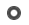 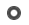 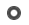 비교문학
Ⅲ. 비교문학의 역사와 현황
낭만주의와 문학적 세계주의
1
스따알부인의「독일론」
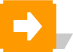 프랑스에서 낭만주의의 ‘세계성’을 최초로 자각하게 된 것은 스따알부인의「독일론」
「독일론」은 프랑스와 독일문학간의 관련성이나 영향연구가 아니라, 사회제도와의 관련하에서 고찰한 것
문학과 종교 ․ 습관 ․ 법률 등과의 영향관계로 국한되어 비교문학과는 거리가 먼 발상
「독일론」은 프랑스에서 비교문학의 선사적인 첫 시도로 보고 있다. 낭만주의의 선구자로 불리는 스따알부인의 주장은 국민문학에의  ‘집중’과 함께 외국문학으로 지향하는 ‘확대’ 에다 그 기원을 두고 있음
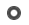 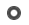 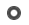 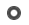 비교문학
Ⅲ. 비교문학의 역사와 현황
낭만주의와 문학적 세계주의
1
실레겔과 ‘세계시’
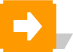 헤르더에 의한 계획의 예시적 암시를 발전시킨 문학사가인 실레겔 형제는 문학의 문맥 속에 보편적이고, 서술적인 문학사에 대한 이상을 실현하였다고 웰렉은 말함
F. 실레겔에 있어서 문학을,  "하나의 거대하고, 완전히 일관되고 조직된 전체를 형성한다. 그 전체는 통일성 속에서 많은 예술세계를 이해하며, 그 자체는 하나의 독특한 예술품을 이룬다"라고 규정
실레겔은 서구문학의 제역사를 고전주의 대 낭만주의의 이원론으로 개관하려 하였고, 「희곡예술과 문학강의」 (1809~11)는 한 장르에만 국한된 것이어서 세찬 논쟁을 불러 일으켰다는 것
실레겔에 의하여 낭만주의는 유럽의 여러 나라에 널리 알려졌고, 좁은 의미로서 ‘비교문학’이라 할 수 있는 문학개념은 민족주의의 편견에도 불구하고 아직까지 진실되며, 의미 깊은 것이라고 하고 있음
실레겔의 ‘세계시’는 낭만주의 시를 이름이며, 비교문학과 관련된 세계주의와 합치된 개념
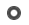 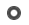 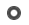 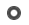 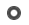 비교문학
Ⅲ. 비교문학의 역사와 현황
낭만주의와 문학적 세계주의
1
괴테의 ‘세계문학’
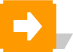 국민문학에 대한 자각과 함께 지적 국경의 철폐와 외국문학과의 자유로운 교류에 의한 문학 공통의 이념, 즉 각국의 문학 속에 있는 ‘세계성’을 희구하려는 기운에서 발상되었다는 것
낭만주의와 함께 대두되었던 문학적 세계주의 의식을 역사적으로 탐구하려는 의도에서 비교문학이 시작되었음을 이름
괴테가 ‘세계문학’이란 용어를 사용한 것은 1827년 희곡 「탓소」의 프랑스어 역에 대한 논평에서 비롯된 것이며 이후로 그 용어는 여러 차례에 걸쳐서 사용되었지만, 때때로 약간 다른 의미를 나타내기도 함
괴테는 유럽문학을 세계문학과 동등한 것으로 말하고 있는데, 이것은 역시 잠정적인 것으로 민속시가의 즐거움으로 풀이되고 있는 괴테의 시 ‘세계문학’(1827)은 그 유고본의 편집자에 의해 잘못 붙여진 것이라고 함
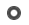 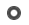 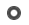 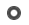 비교문학
Ⅲ. 비교문학의 역사와 현황
문학간의 교류와 유사성
2
뷜르맹과 국제문학 강의
앙뻬르와 제국문학의 비교사
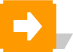 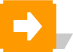 뷜르맹(Abel Franxois Villemain)이 소로본느대학에서 처음으로 시도한 국제문학 강의는 비교문학의 출발적인 의미를 갖게됨
『중세 및 18세기 문학강좌』(1827)와 『18세기 프랑스 작가들의 외국문학 및 서구정신에 미친 영향에 관한 시론(1828)은 초국민적 관점에서 강의한 것으로, 특히 후자는 표제로도 알 수 있듯이, 국제간에 이루어진 문학적 교류의 관계를 영향사적 측면에서 다루고 있는 것
앙뻬르(Jean-Jacques Ampere)는 뷜르맹에 이어 그 당시 프랑스의 비교문학을 주도한 문학연구가라고 귀아르는 말함
‘비교문학’의 명칭이 사용되기 시작하여 문학연구의 새로운 방법론이 시도된 출발이 되고 있으나 그 시대의 비교문학자들은 실지연구에서 그 방법론이 결여
그들은 여행하고, 열중하고, 논의하고, 비교하였으나, 사실은 여러 나라의 문학에 관한 지식을 병치시키고 있었을 뿐이며, 비교문학의 체계적인 방법론을 세우지는 못함
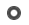 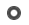 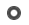 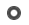 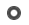 비교문학
Ⅲ. 비교문학의 역사와 현황
문학간의 교류와 유사성
2
쉐러의 『비교시학』
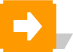 독일문학의 학문적 연구는 쉐러와 슈미트에 이르러 비로소 본궤도에 올랐으며, 그 이전에는 고전문헌학의 수준에 머물러 있었음
슈미트(Erich Schmidt)가 독일문학 이외의 현상에 관한 연구도 독일적인 견지에서 해야 한다는 소박한 이론을 내세우고 있는데 반하여, 쉐러(Wilhelm Scherer)는 보다 비교문학적인 방법론에 깊은 이해를 표시하고 있었음
그런데 그의 『비교시학』의 방법은 비교문헌학도 마찬가지로 유사성과 영향관계와 문학성에 관련되어 있다는 것
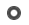 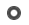 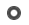 비교문학
Ⅲ. 비교문학의 역사와 현황
사실관계와 영향연구
3
포스네트의 『비교문학』
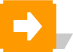 영국의 비교문학에 가장 큰 자극
그것은 포스네트(Hutcheson Macaulay Posnett)가 쓴 『비교문학』을 이름이며, 이 분야에서 최초로 간행된 총괄적인 이론서가 되고 있으며, ‘비교문학’이란 명칭사용의 결정적인 계기가 되었다는 것
포스네트는 문학사를 사회학의 일부분으로 봄
포스네트가 주장한 비교문학 방법론은 비교문학의 역사에서 새로운 기원을 이룩한 것으로 높이 평가됨
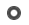 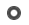 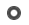 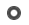 비교문학이 초국가적인 것이 될 필요가 없다는 이유만으로도 포스네트의 견해가 잘 적용되지 않음
비교문학자는 사회적 발전의 표현으로서 여러 나라 문학의 내적 발전에 관심을 기울여야 해야 함
왜냐하면 국민문학의 발전은 외적 영향도 있겠으나, 그보다도 내부적인 것이기 때문에, 외적인 것보다 내적 발전의 비교연구가 훨씬 흥미가 있음
비교문학
Ⅲ. 비교문학의 역사와 현황
사실관계와 영향연구
3
막스 코흐의 ≪비교문학사 잡지≫
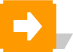 독일에서 비교문학의 모색 노력이 결실을 거두게 된 것은 1887년에 창간된 막스 코흐(Max Koch)의 ≪비교문학사 잡지≫에서 비롯
막스 코흐는  ≪비교문학사 잡지≫나 『비교문학사 연구』에서 신화나 동화의 비교연구, 테마톨로지 연구, 유럽과 비유럽권, 즉 인도 ․ 아프리카 ․ 중국 등에 관련된 민속학적 연구는 물론, 정치와 종교의 역사에도 관심
문학의 국제적 영향관계도 많이 있는 것으로 보아 독일의 비교문학사에서 막스 코흐가 하나의 전환점을 이룩한 선구적인 공적은 그 누구도 부인할 수 없는 사실
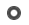 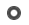 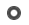 비교문학
Ⅲ. 비교문학의 역사와 현황
사실관계와 영향연구
3
브륀띠에르와 국제문학 대운동사
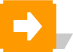 브륀띠에르(Ferdinand Brunetiere)는 비교문학의 권외에 있으면서 비교문학의 발전에 크게 공헌
문학연구에 있어서 ‘국민문학사’만으로서는 해결할 수 없는 측면의 연구를 위해서는 비교문학이 필요하다는 것을 역설하고, 문학의 국제적 대운동의 역사를 정확히 기술할 것을 주장
1900년 빠리에서 비교역사대회가 개최대었을 당시, 비교문학사 부문의 의장이 되기도 하였으며, 그 때 근대 서구의 5대 문학, 즉 프랑스 ․ 영국 ․ 독일 ․ 이탈리아 ․ 스페인의 걸작을 대조하고 그 연관성을 조사하여 이들의 접촉과 계승관계를 확립함
프랑스 비교문학의 대두에 있어서 결정적인 계기를 마련해준 문학연국가로 그 문학에 떽스트와 베쯔를 길러냄
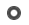 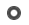 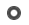 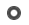 비교문학
Ⅲ. 비교문학의 역사와 현황
사실관계와 영향연구
3
떽스트의 고증적 방법
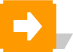 떽스트(Joseph texte)에 이르러 비교문학은 한 단계 높은 차원으로 올라서게 됨
떽스트는 『서구문학연구』(1898) 중의 ‘제국비교문학사’에서는 거의 문학의 국제적 영향관계를 다룸
『프랑스문학사』의 편집에 참가하여 18~19세기에 걸친 외국문학적 영향관계의 개표를 세우고, 그 서문에서 베쯔의 『서지목록』을 소개하기도 함
떽스트는 비교문학의 범위
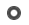 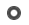 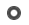 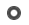 ① 이론상의 문제 및 일반적 제문제
② 비교민속학
③ 근대문학의 비교연구
④ 세계문학사(방 띠이겜의 일반문학에 해당)
비교문학
Ⅲ. 비교문학의 역사와 현황
사실관계와 영향연구
3
베쯔의 『서지목록』
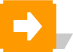 떽스트가 비교문학을 확립한 이래, 바로 이어서 베쯔에 이르러 비교문학은 획기적인 비약을 이룩
비교문학의 분야에서 거둔 연구목록을 작성하는 것이 급선무라고 주장하며, 그의 염원이었던 『비교문학, 서지적 시론』이 나옴
베쯔는 그 당시 떽스트와 함께 문학연구의 새로운 방법론인 비교문학 분야의 창시자로서, 안내자로서 그의 임무를 수행
떽스트 비교문학의 범위
비교문학의 기초적인 작업으로서 서지적 자료를 정리하여 비교문학의 발전에 크게 공헌
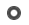 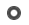 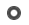 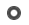 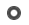 ① 이론상의 문제 및 일반적 제문제
② 비교민속학
③ 근대문학의 비교연구
④ 세계문학사(방 띠이겜의 일반문학에 해당)
비교문학
Ⅲ. 비교문학의 역사와 현황
사실관계와 영향연구
3
비교문학
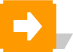 비교문학은 그 말기의 떽스트와 베쯔에 이르러 본격화되었으며, 이 두 학자가 이룩한 업적을 바탕으로 프랑스 비교문학은 확립됨
떽스트와 베쯔의 비교문학사에서 남긴 그 개척적인 공적은 매우 큼
이들의 고증적인 방법론이나 비교문학 서지목록의 시도가 없었다고 할 때, 비교문학의 발당스뻬르제의 출현이 그렇게 용이했을까 하는 점에서 회의적
한마디로 떽스트와 베쯔의 방법을 함께 계승한 발당스뻬르제는 그 성취의 영광을 한껏 누린 비교문학의 거장이기도 함